Data You Can Use to Prepare Your Budget
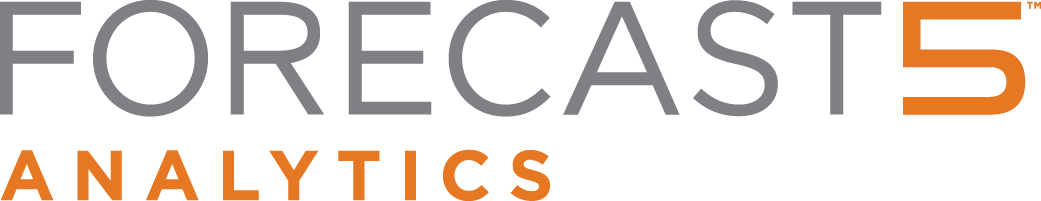 Steve Miller CPA – Senior Product Manager
January 11th, 2017
Forecast5 Analytics, Inc. Copyright 2017
1
Sources of Revenue
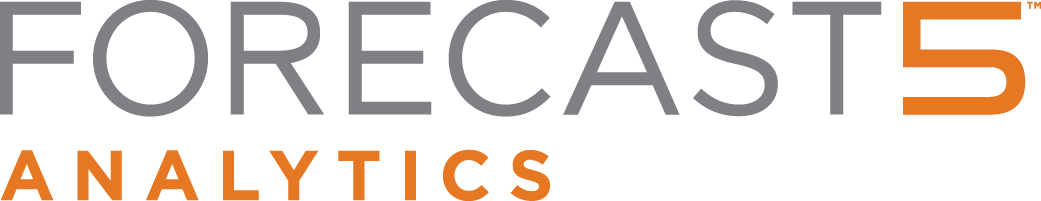 Forecast5 Analytics, Inc. Copyright 2017
2
Per Pupil Spending
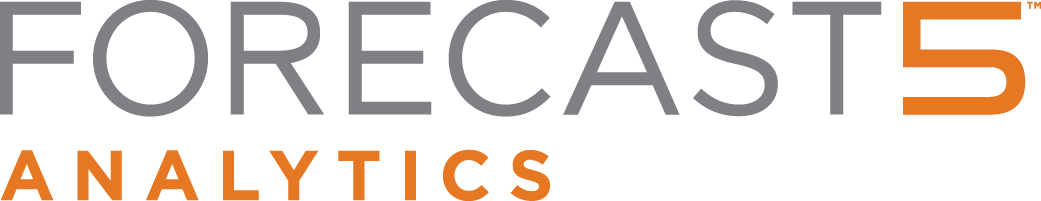 Forecast5 Analytics, Inc. Copyright 2017
3
Top Expense Growth Areas - Function
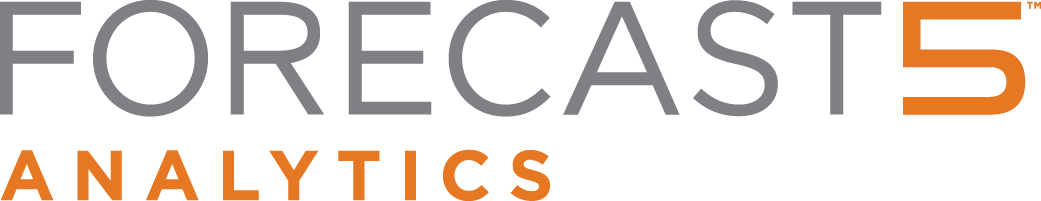 Forecast5 Analytics, Inc. Copyright 2017
4
Top Expense Growth Areas – Instruction Functions
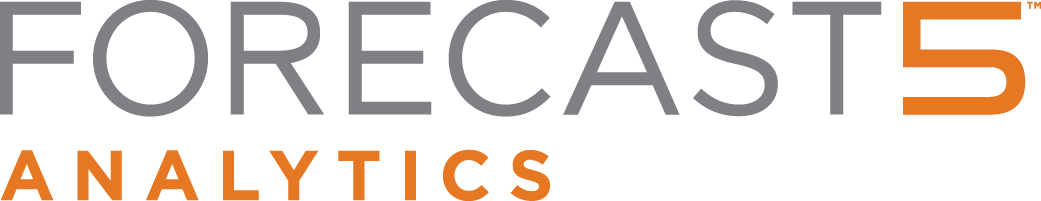 Forecast5 Analytics, Inc. Copyright 2017
5
[Speaker Notes: ?]
Top Expense Growth Areas - Object
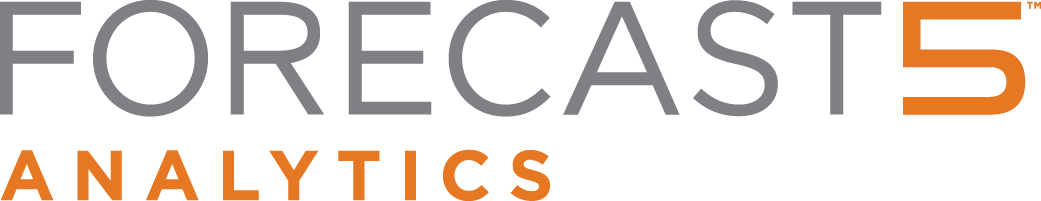 Forecast5 Analytics, Inc. Copyright 2017
6
In FY2016 school divisions spent $125 million more on technology than they did five years earlier, a nearly 20% increase
State-wide, the average spent per student on technology in FY2016 was just under $600 (this includes hardware, software, infrastructure and support) with a range in per student spending of $80-$2,243
The average breakdown of technology spending for 2016 was:
Technology Spending
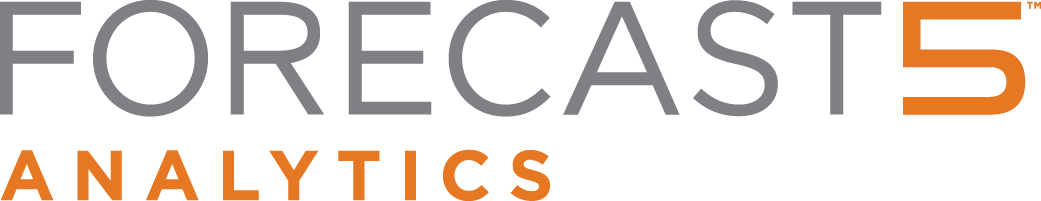 Forecast5 Analytics, Inc. Copyright 2017
7
Average Teacher Salary
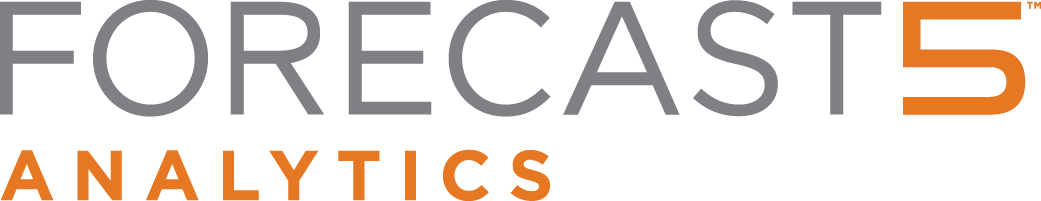 Forecast5 Analytics, Inc. Copyright 2017
8
Medical Insurance Premiums
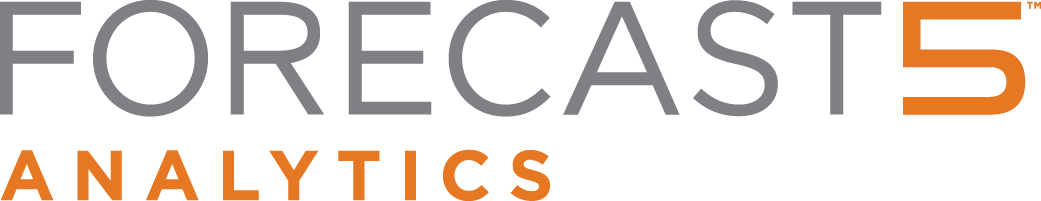 Forecast5 Analytics, Inc. Copyright 2017
9
Forecast5 CEO Mike English:
http://forecast5analytics.com/blog/putting-your-money-where-your-mouth-is/

Has there typically been a financial plan behind your academic/strategic plan?
Do you measure it like you do your academic outcomes?
Are you putting your money where your mouth is?
Putting your Money Where your Mouth is
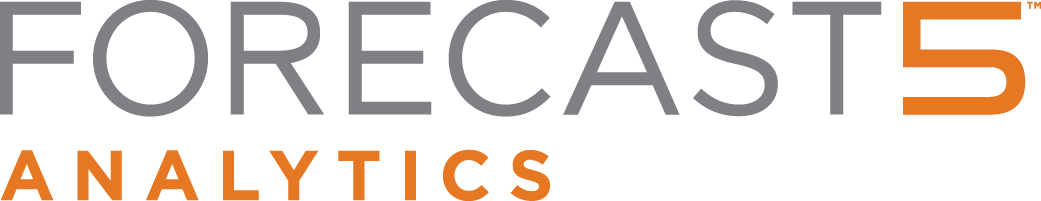 Forecast5 Analytics, Inc. Copyright 2017
10
Putting your Money Where your Mouth is
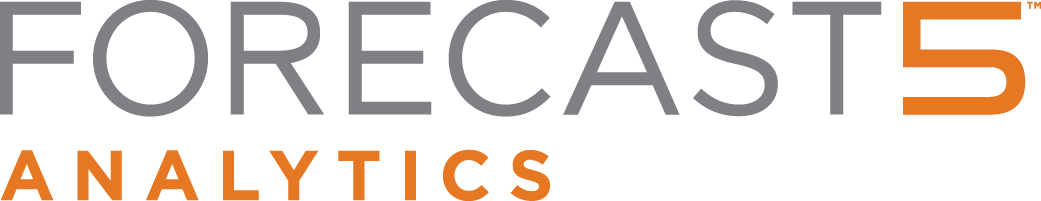 Forecast5 Analytics, Inc. Copyright 2017
11
Putting your Money Where your Mouth is
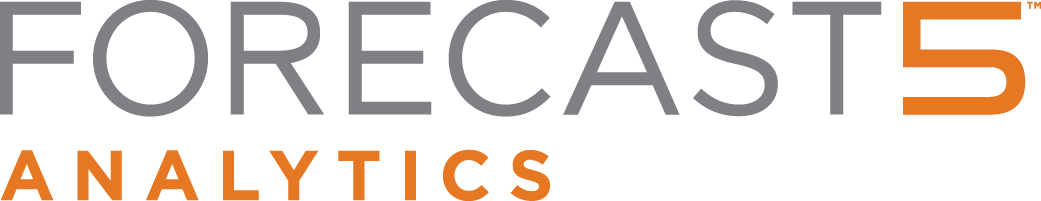 Forecast5 Analytics, Inc. Copyright 2017
12
5Cast
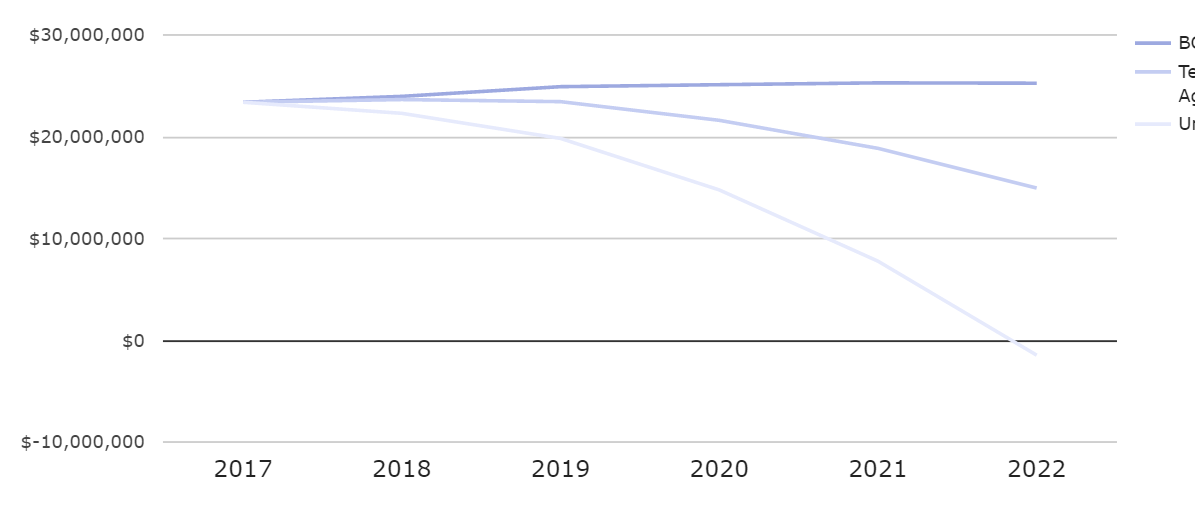 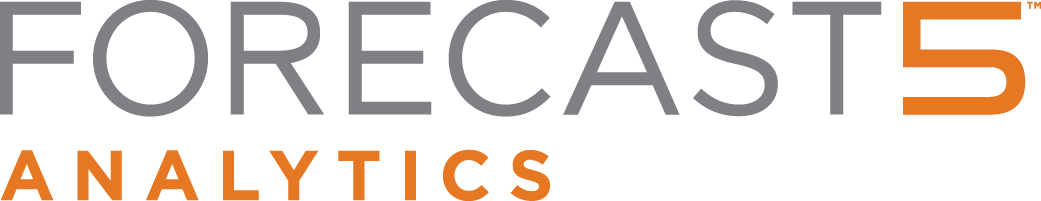 Forecast5 Analytics, Inc. Copyright 2017
13